Trường THPT Ngô Lê Tân
Tổ Toán – Tin
CHƯƠNG II. DÃY SỐ. CẤP SỐ CỘNG VÀ CẤP SỐ NHÂN
BÀI 6: CẤP SỐ CỘNG
TIẾT 1
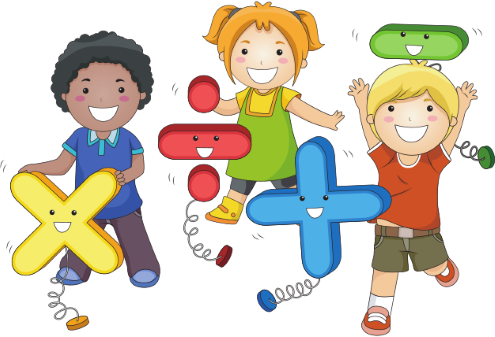 GV: Nguyễn Thị Mỹ Hạnh
Lớp 11A6
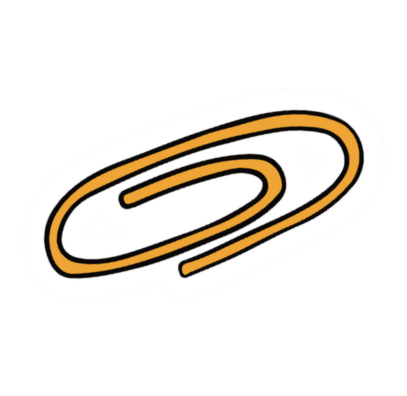 MỞ ĐẦU
Một nhà hát có 25 hàng ghế với 16 ghế ở hàng thứ nhất, 18 ghế ở hàng thứ hai, 20 ghế ở hàng thứ 3 và cứ tiếp tục theo quy luật đó, tức là hàng sau nhiều hơn hàng liền trước nó 2 ghế. Tính tổng số ghế của nhà hát đó?
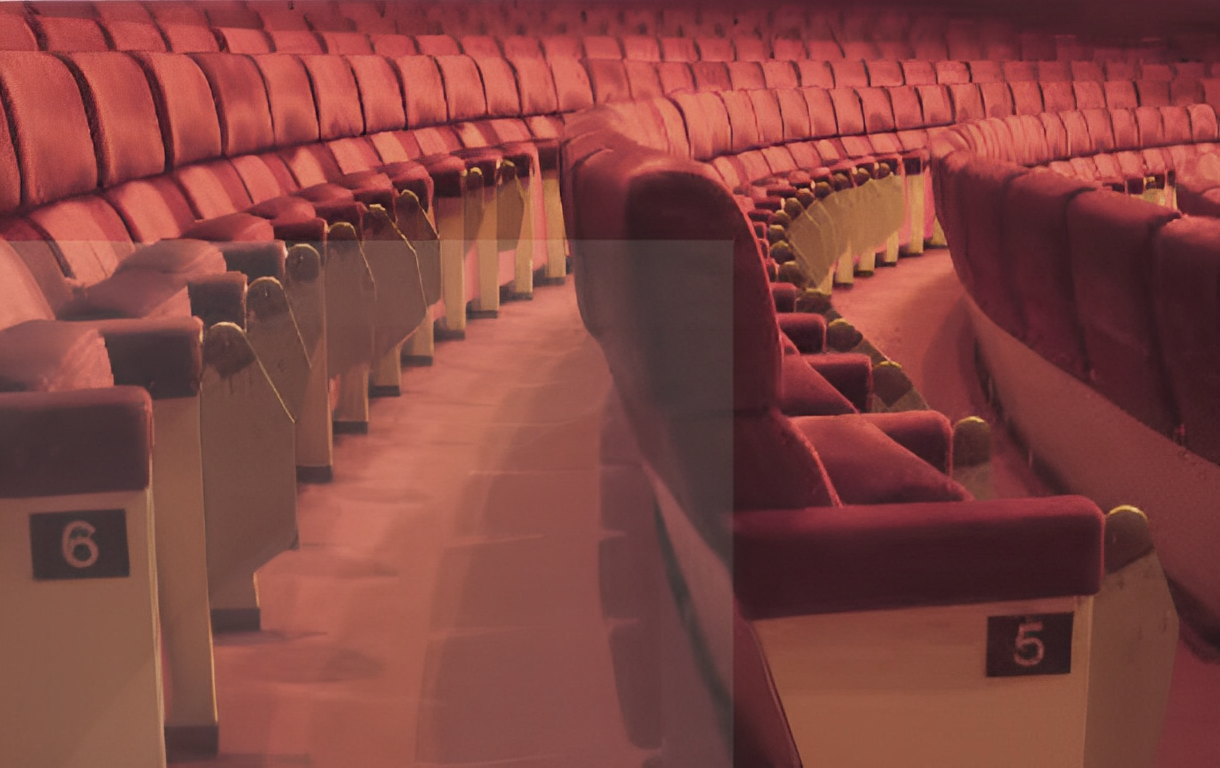 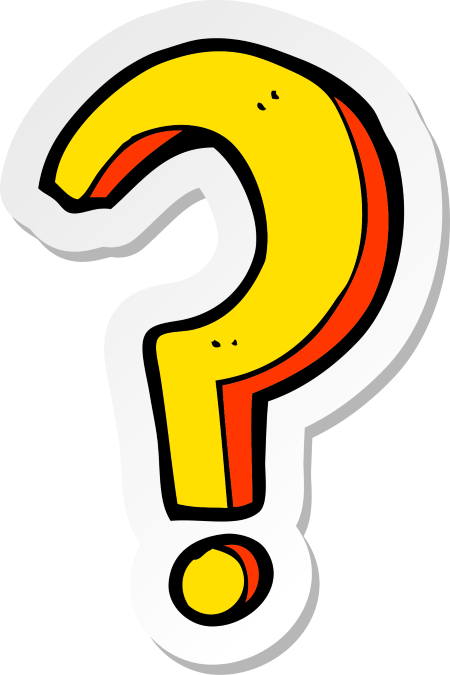 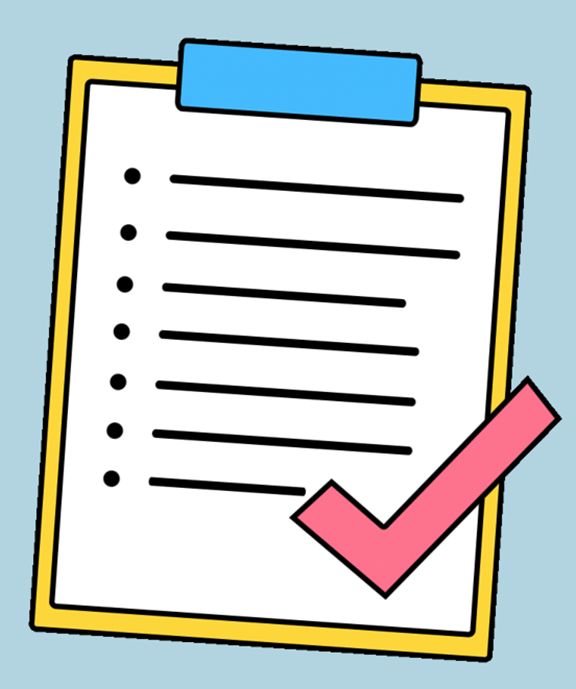 NỘI DUNG
Định nghĩa
1
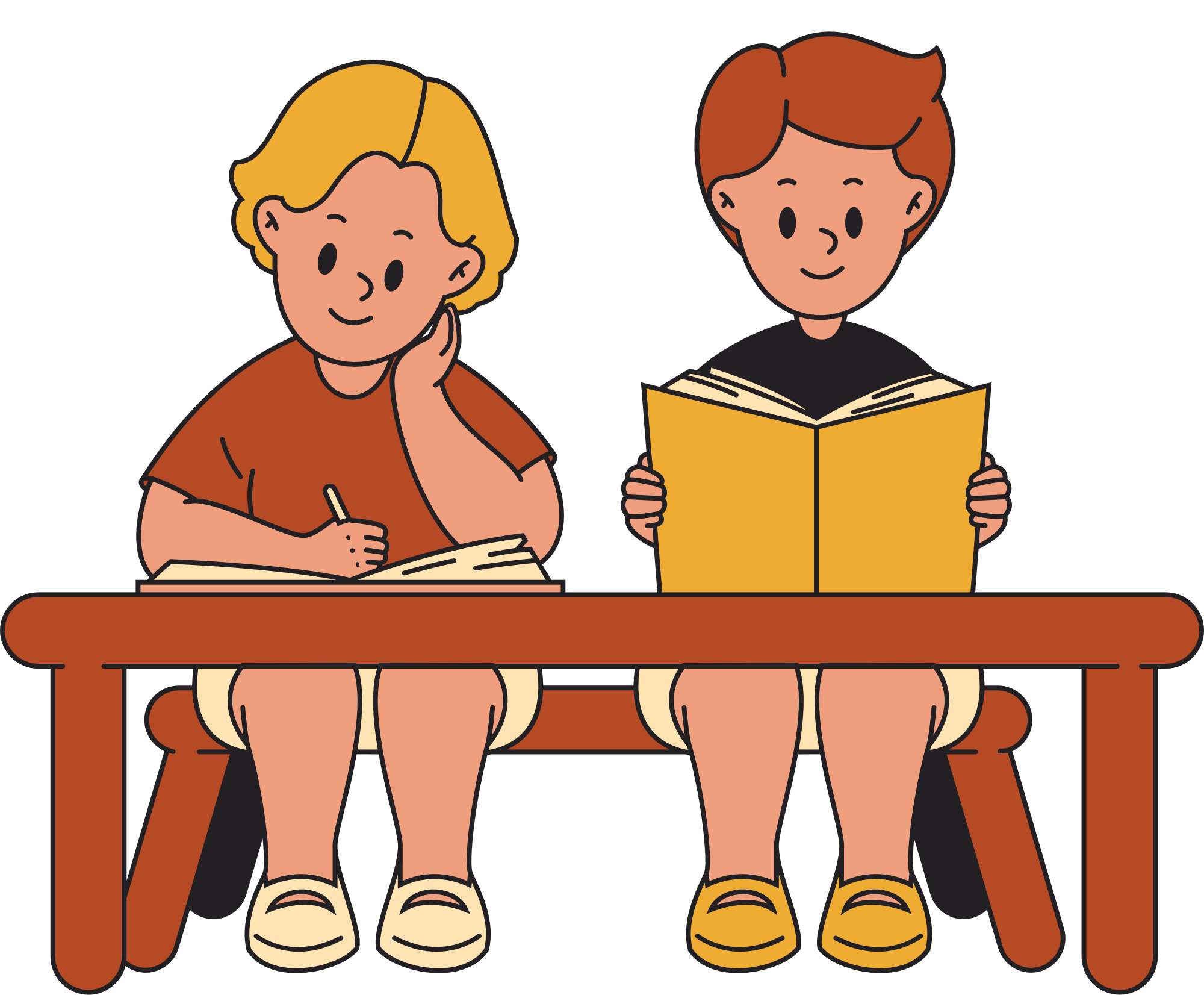 2
Số hạng tổng quát
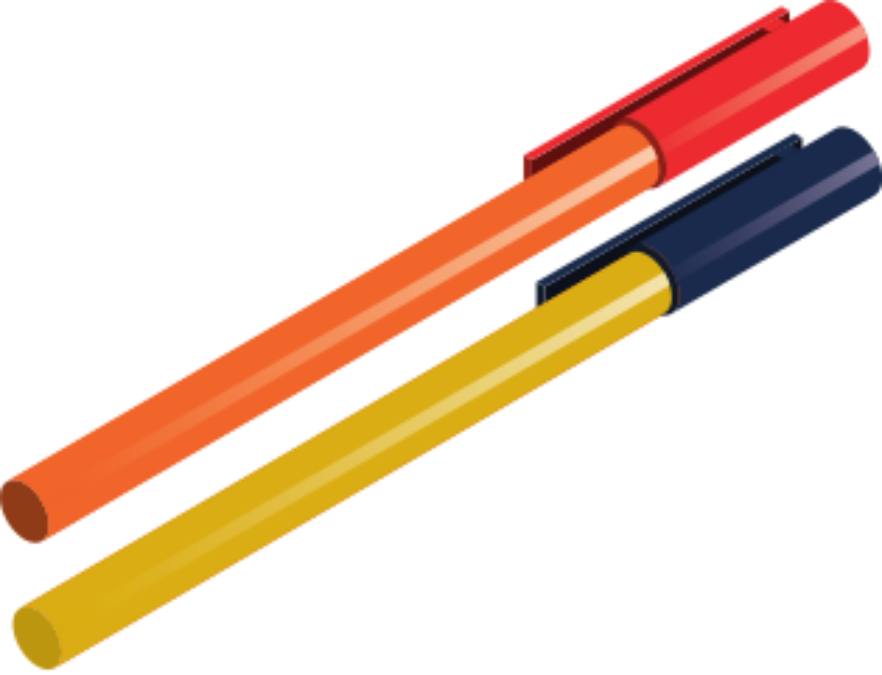 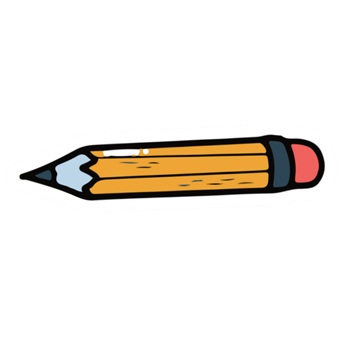 1. ĐỊNH NGHĨA
HĐ 1:
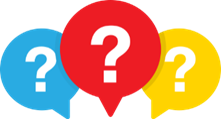 Trả lời:
Năm số hạng đầu của dãy số (un) là năm số tự nhiên lẻ đầu tiên và đó là: 
1; 3; 5; 7; 9
b) Nhận thấy trong dãy số (un), số hạng sau hơn số hạng liền trước 2 đơn vị.
Do đó, ta dự đoán công thức biểu diễn số hạng un theo số hạng un – 1 là 
un = un – 1 + 2
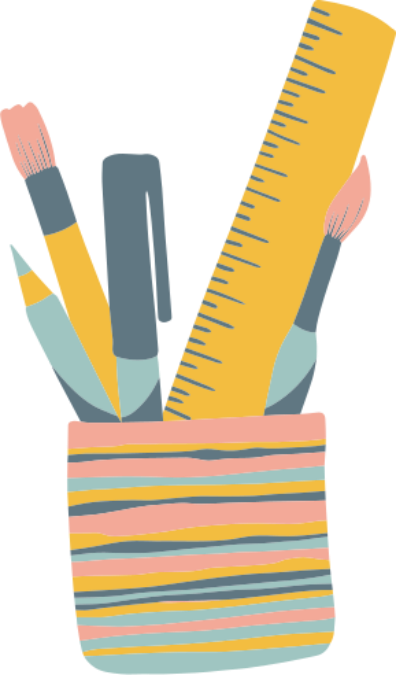 1. ĐỊNH NGHĨA
KẾT LUẬN
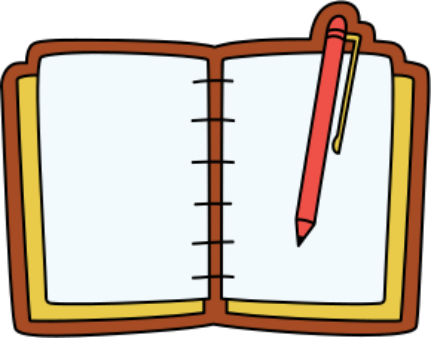 1. ĐỊNH NGHĨA
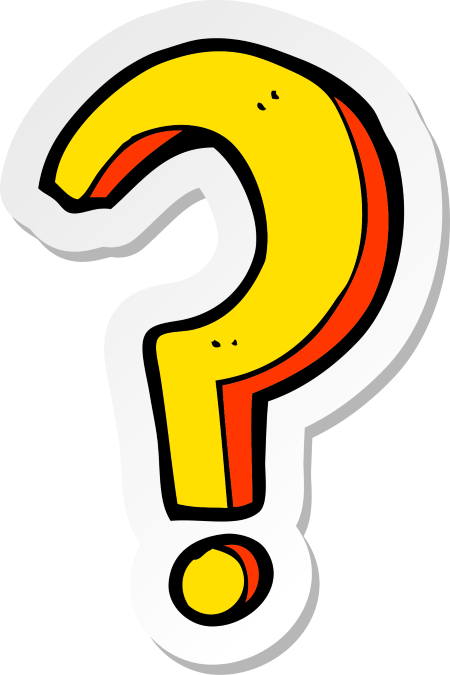 CÂU HỎI
Dãy số không đổi a, a, a, … Có phải là một cấp số cộng không?
Giải
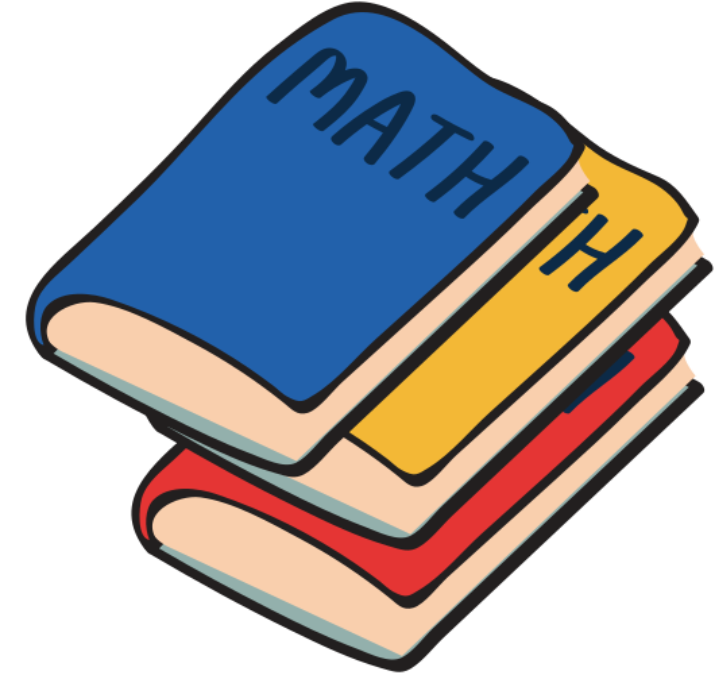 1. ĐỊNH NGHĨA
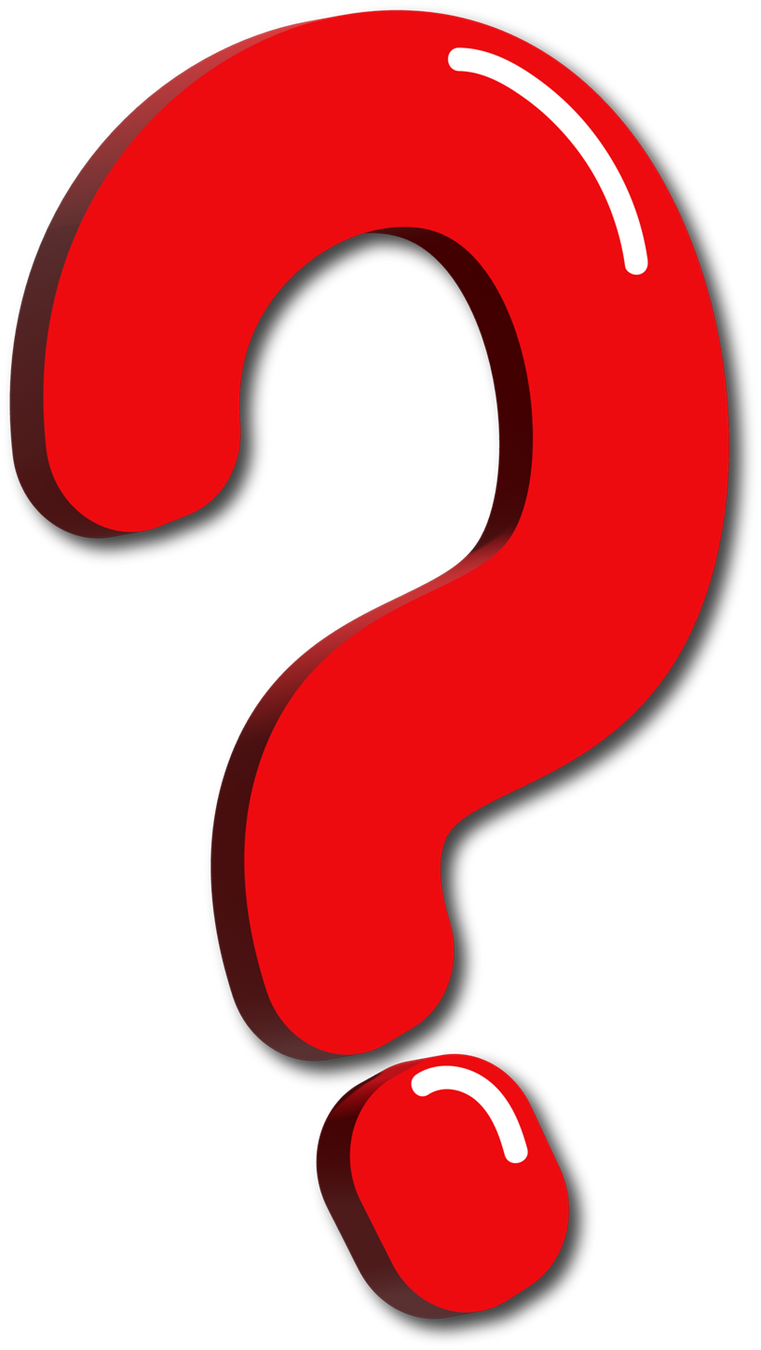 Ví dụ 1:
Giải
Năm số hạng đầu của cấp số cộng này là:
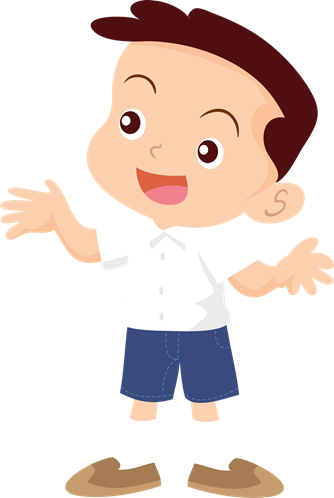 1. ĐỊNH NGHĨA
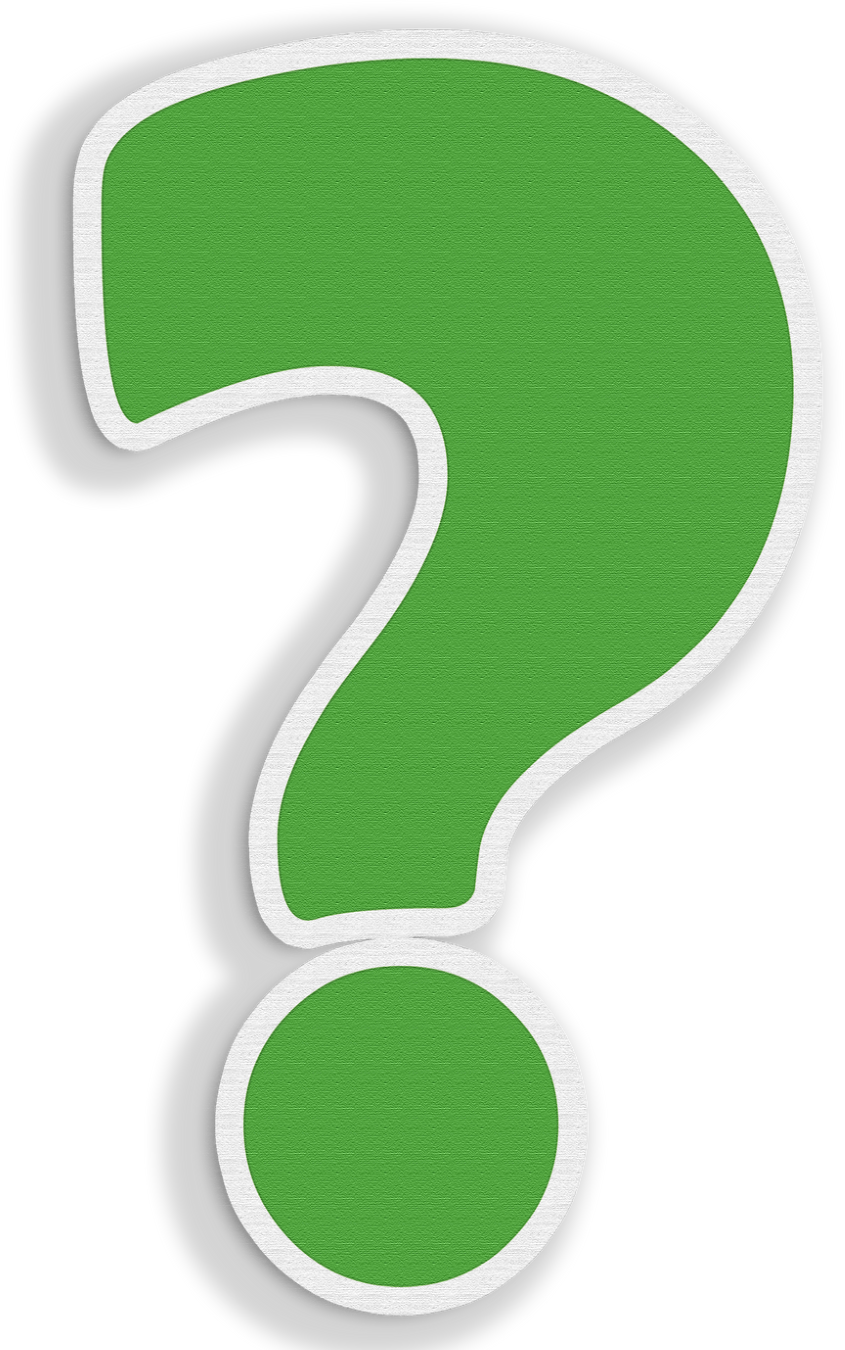 Ví dụ 2:
Giải
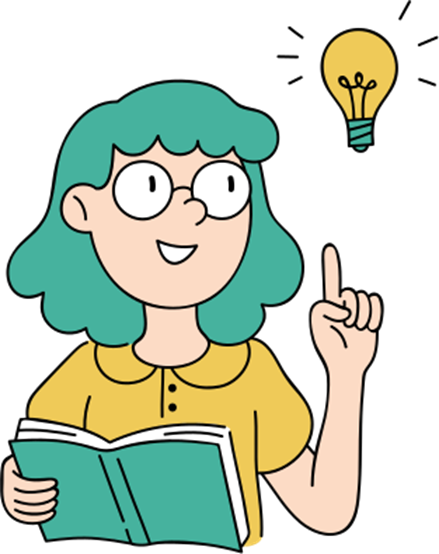 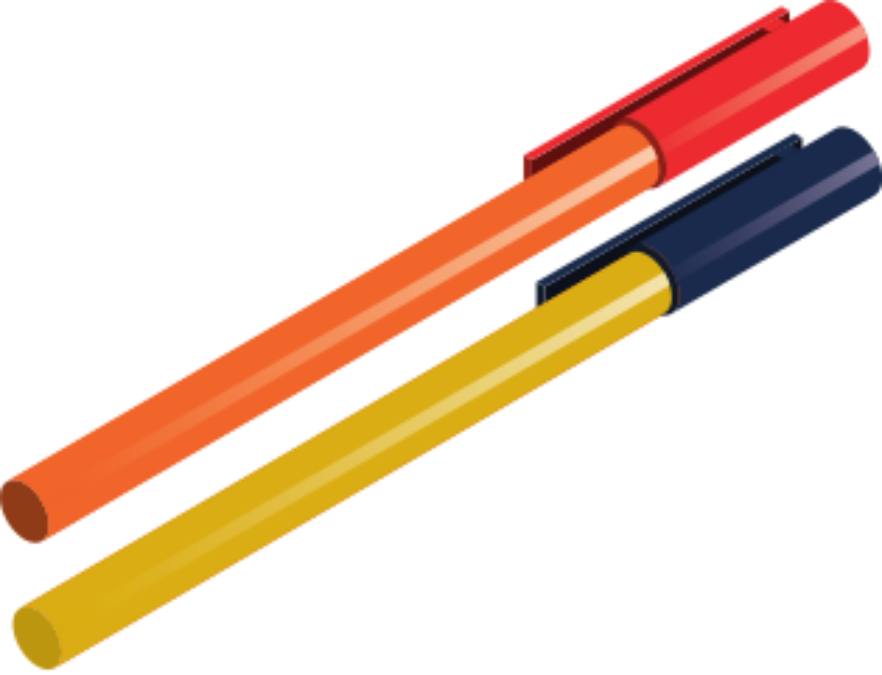 1. ĐỊNH NGHĨA
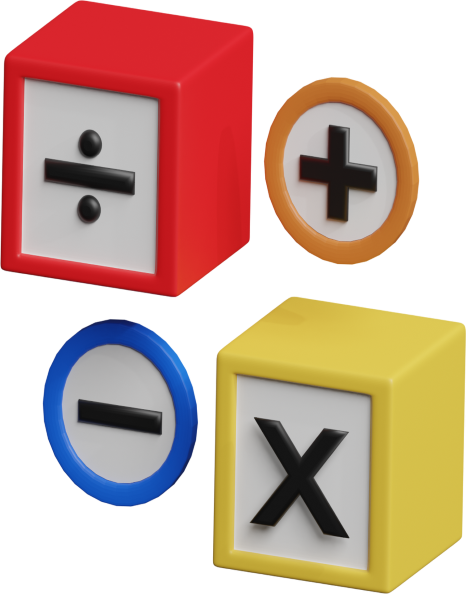 LUYỆN TẬP 1
Giải
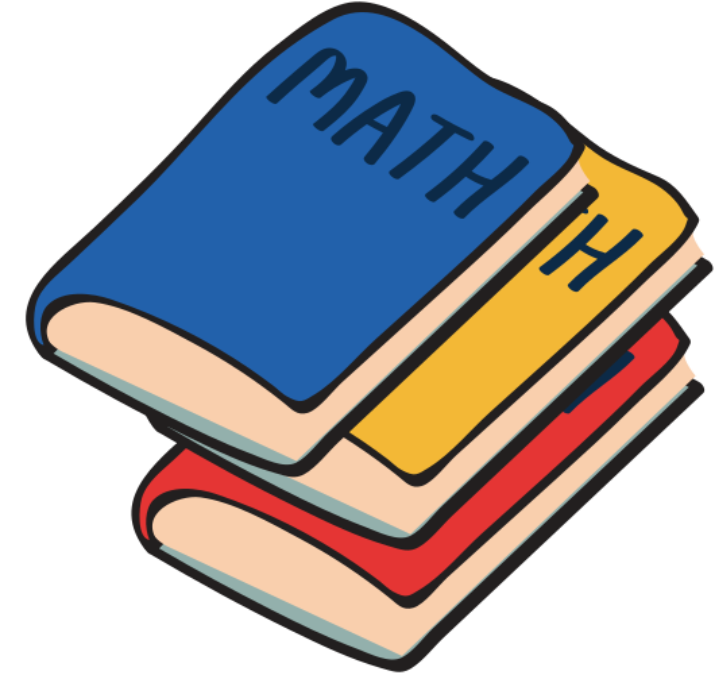 2. SỐ HẠNG TỔNG QUÁT
HĐ 2:
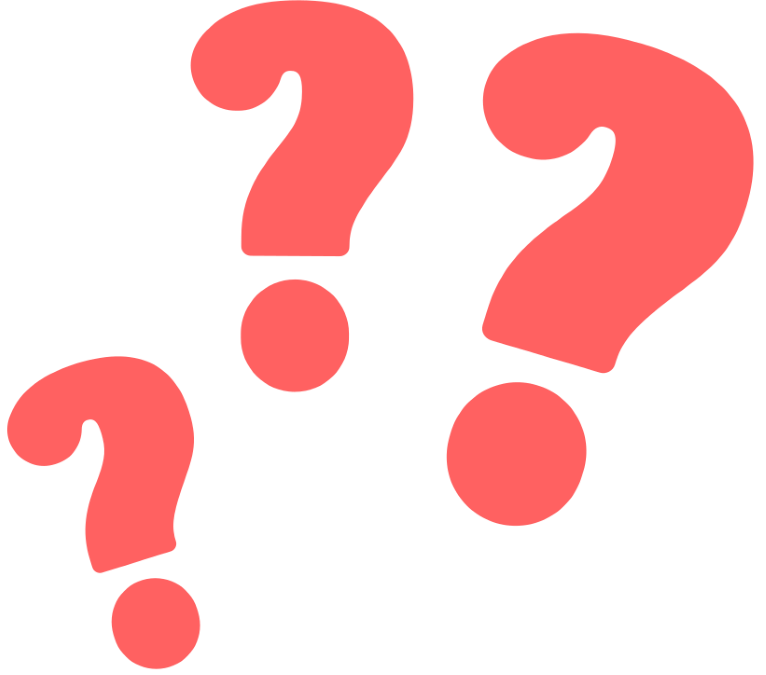 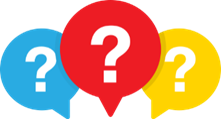 Trả lời:
a) Ta có: u2 = u1 + d;
u3 = u2 + d = (u1 + d) + d = u1 + 2d;
u4 = u3 + d = (u1 + 2d) + d = u1 + 3d;
u5 = u4 + d = (u1 + 3d) + d = u1 + 4d.
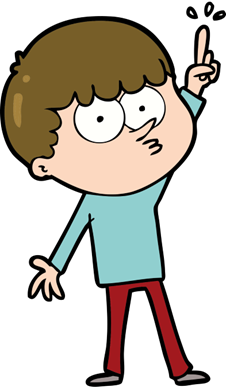 2. SỐ HẠNG TỔNG QUÁT
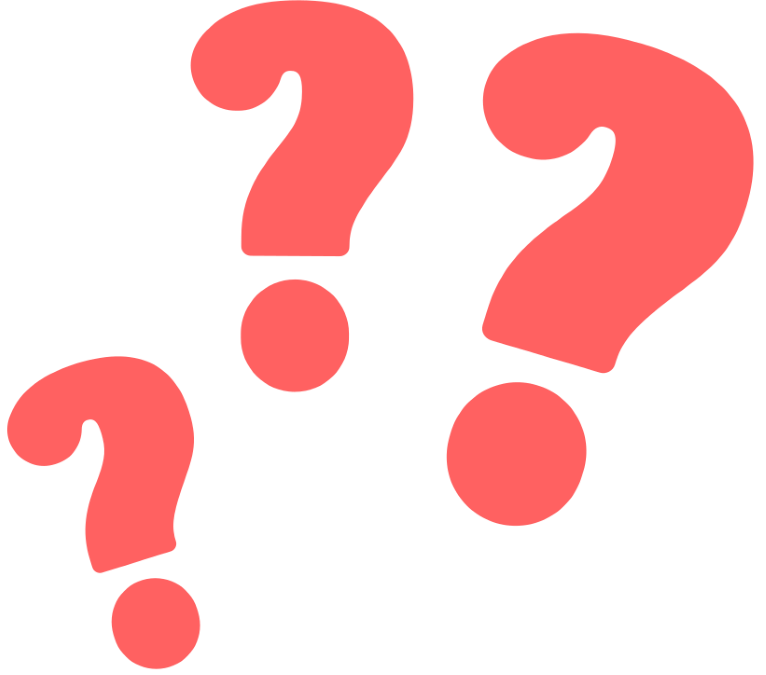 HĐ 2:
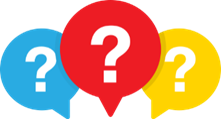 Trả lời:
b) Từ câu a, ta dự đoán công thức tính số hạng tổng quát un 
theo u1 và d là:
un = u1 + (n – 1)d.
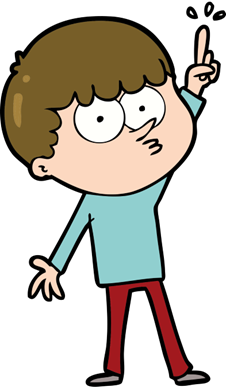 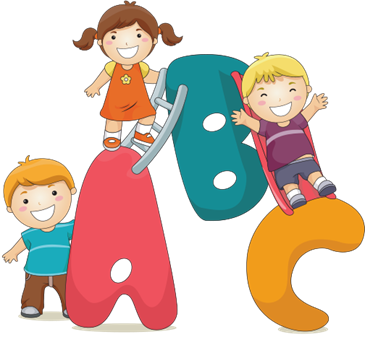 KẾT LUẬN
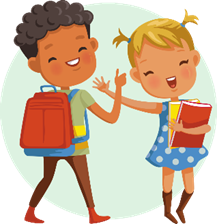 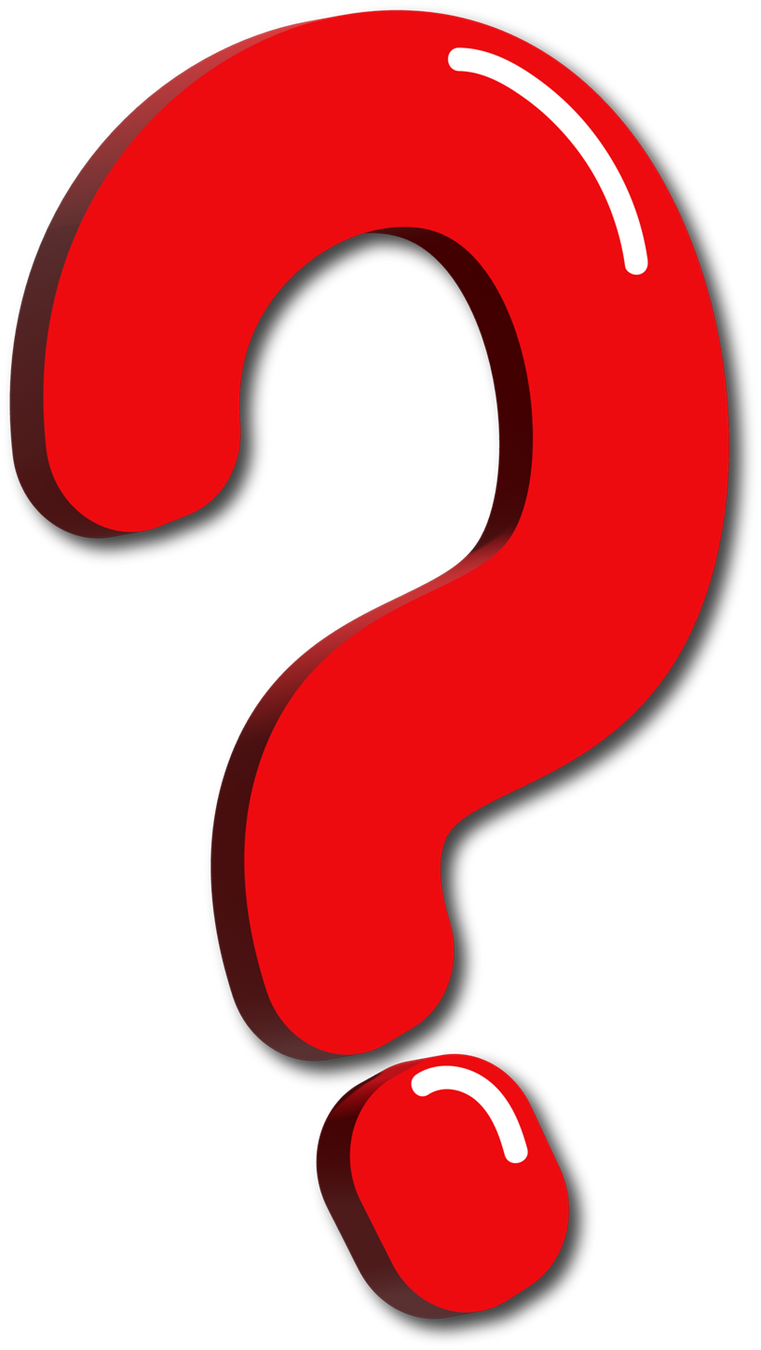 Ví dụ 3:
Giải
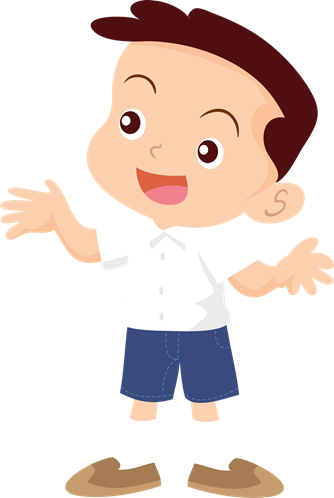 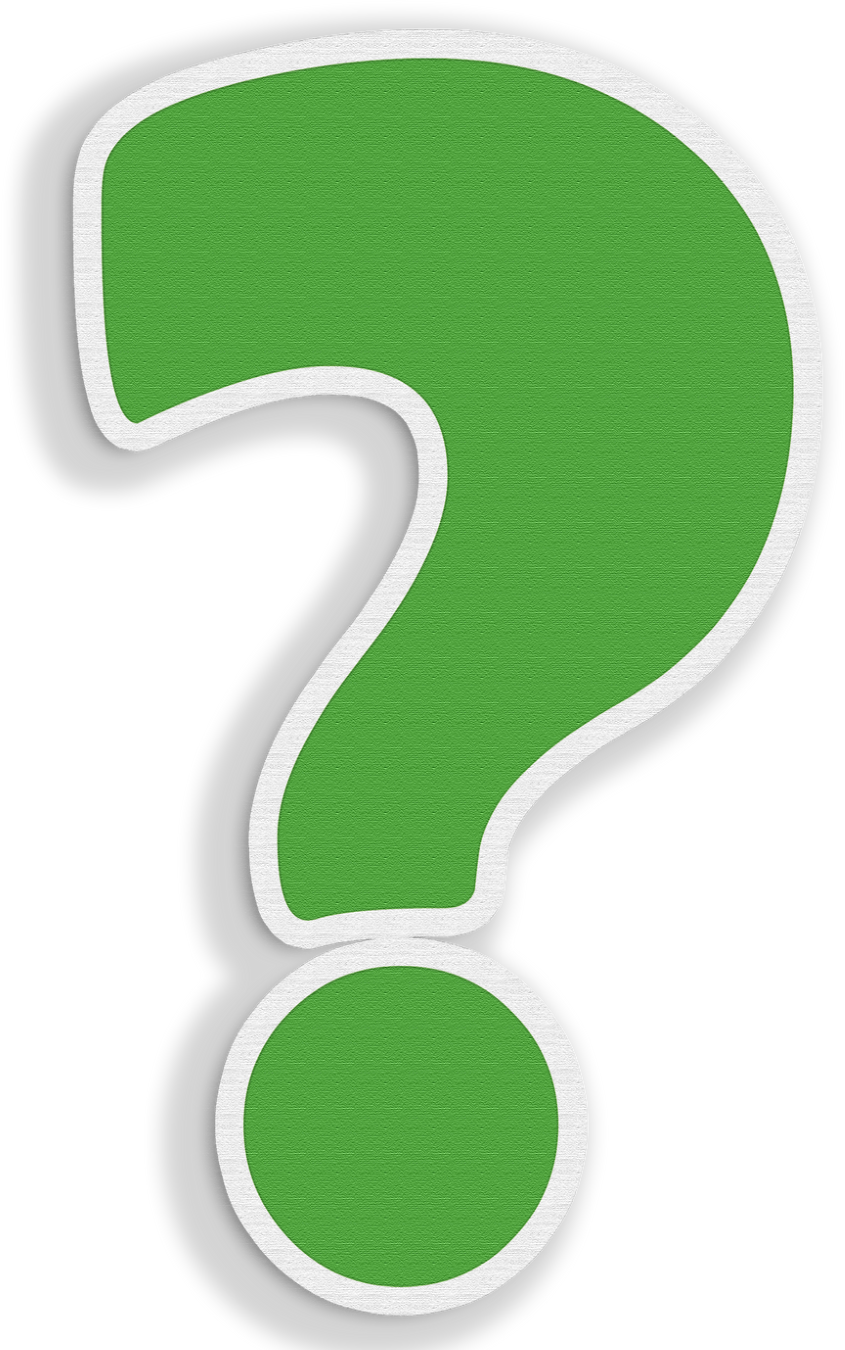 Ví dụ 4:
Giải
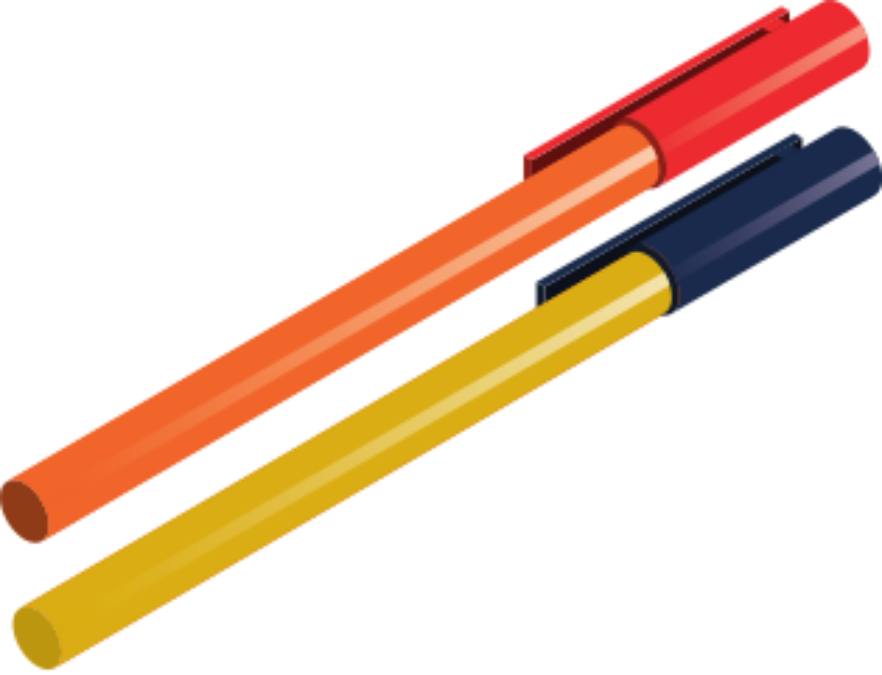 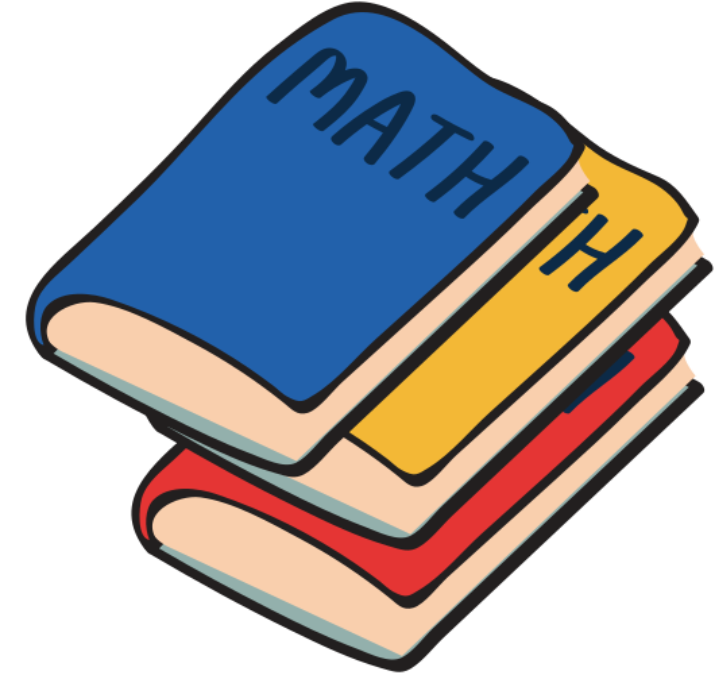 LUYỆN TẬP 2
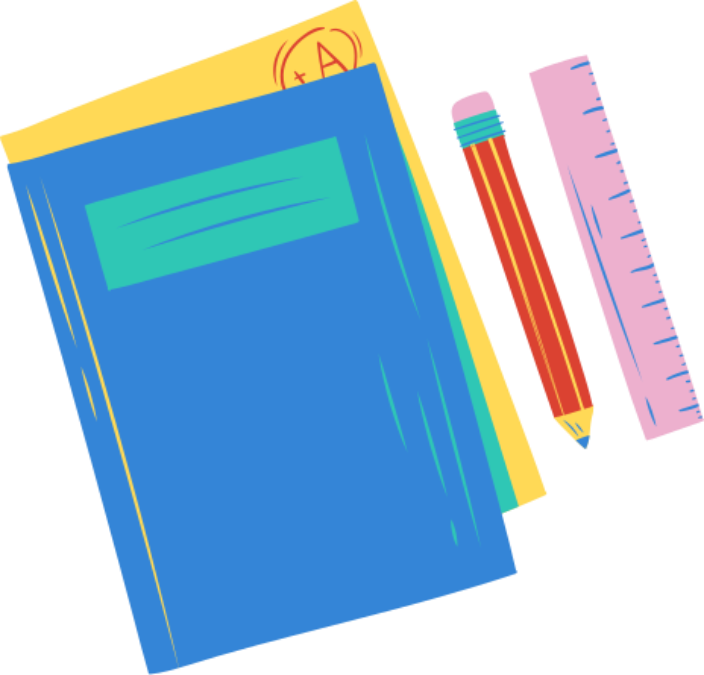 Giải
Ta có: un – un – 1 = (4n – 3) – [4(n – 1) – 3] 
                          = 4n – 3 – (4n – 4 – 3) = 4, với mọi n ≥ 2.
Do đó, dãy số (un) là một cấp số cộng với số hạng đầu u1 = 4 . 1 – 3 = 1 và công sai d = 4.
Số hạng tổng quát là: un = 1 + (n – 1) . 4
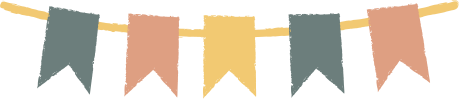 HƯỚNG DẪN VỀ NHÀ
Hoàn thành bài tập trong SBT
Ôn tập kiến thức đã học
Đọc trước bài sau
Bài 7: Cấp số nhân
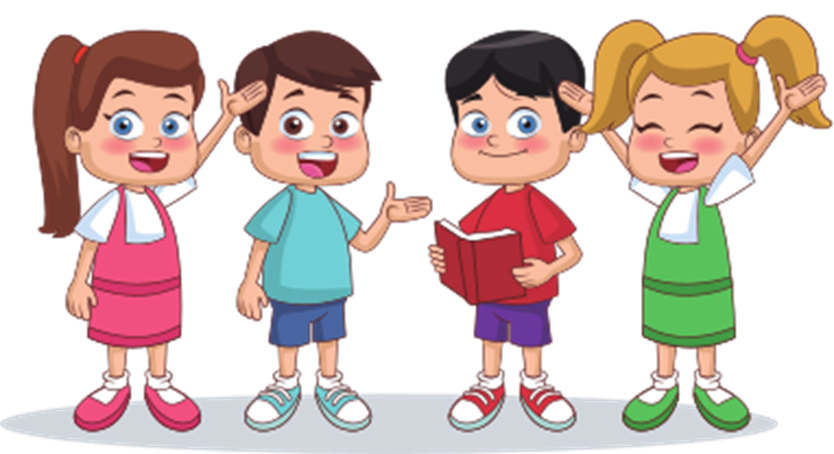